Meeting Leaders’ Aide Memoire
Beginning of the Service
Welcome those present in person and online
Introduce yourself and the worship leader and mention the speaker
Invite stories of what God has done and words from Godfrom those present in person and online via Facebook
End of the Service
(The speaker may have done some, or all, of these!)
Heed prompts from Holy Spirit from the sermon
Remind parents to get their children
Say something like “The meeting’s going to have a ‘soft landing’the band are going to continue to lead in worship and you are very welcome to keep engaging with God. If you want prayer then please head to the prayer banner.” 
Be clear when the formal end is
If appropriate, encourage donations at giving stations as a continuation of worship
Change over from Worship to the Sermon
Heed prompts from Holy Spirit during worship
Say that prayer will be available at the prayer banner at the end of service
Give notices
Invite children and youth to their groups
If appropriate, encourage donations at giving stations as part of worship
Introduce and pray for speaker
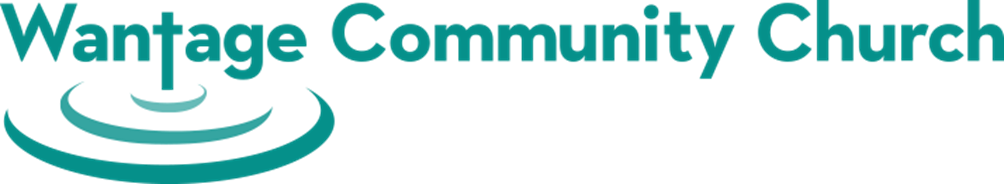 A home for all
A family for discipleship
A base for sending